Zenbo Lab 3
Content-Objective:
 Learn Zenbo robot programming using Zenbo Lab web-site
Language-Objective:
 Program Zenbo robot Sensors and Line Following) inputs using Zenbo Lab
Do today’s Starter Quiz!(in Canvas)
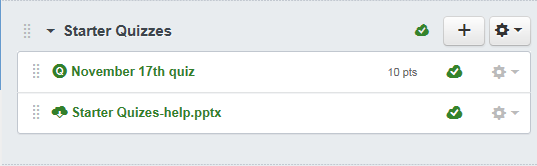 Zenbo Programming (Block Programming -Python)Zenbo Lab 3: Inputs
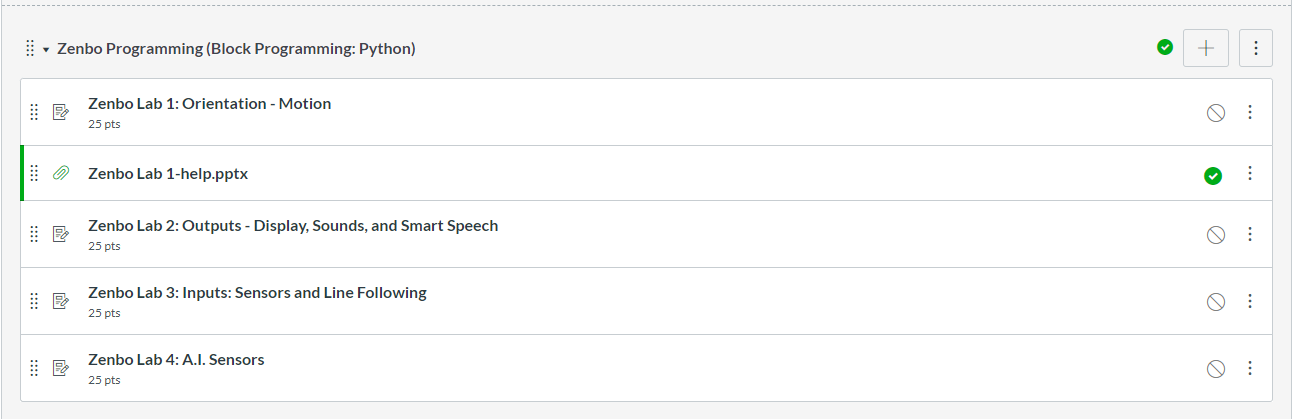 Zenbo ProgrammingBlocks for InputsSensors and Line Following
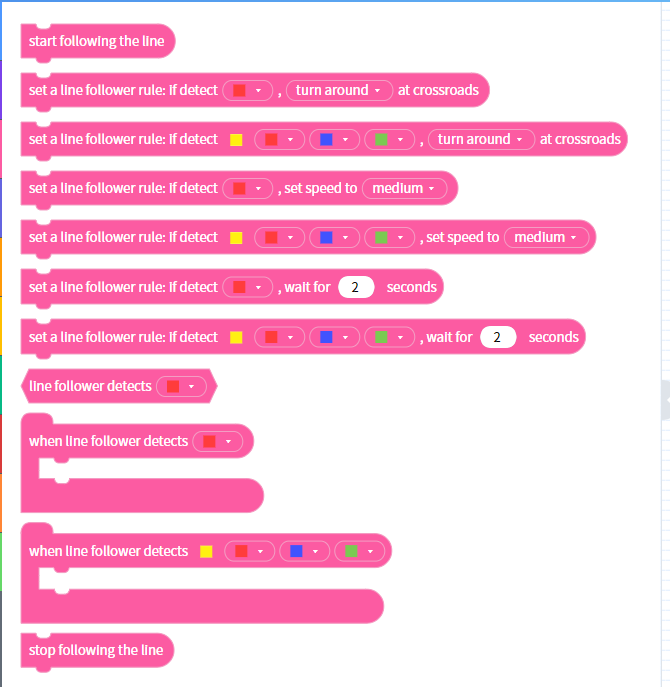 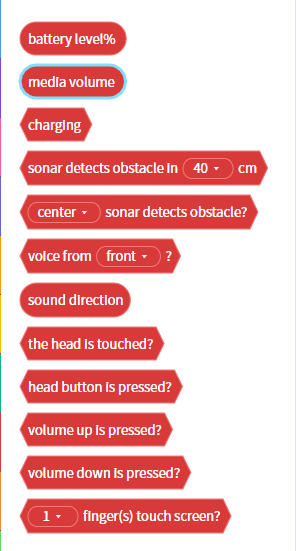 Make Zenbo robot face visible by dragging it up on right side of Zenbolab web-site
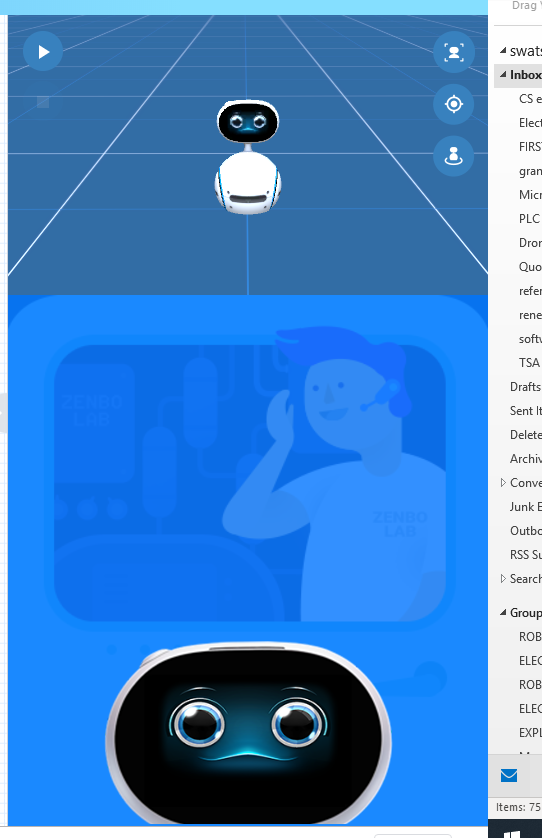 Today’s TaskLearn – practice Zenbo robot input sensor and line following programming using Zenbo Lab web-site and simulator. Note: Main TaskCommand Zenbo robots sensor and line following functions.
Work with a partnerZenbo Lab Web-site.https://zenbolab.asus.com/editor/?lang=en
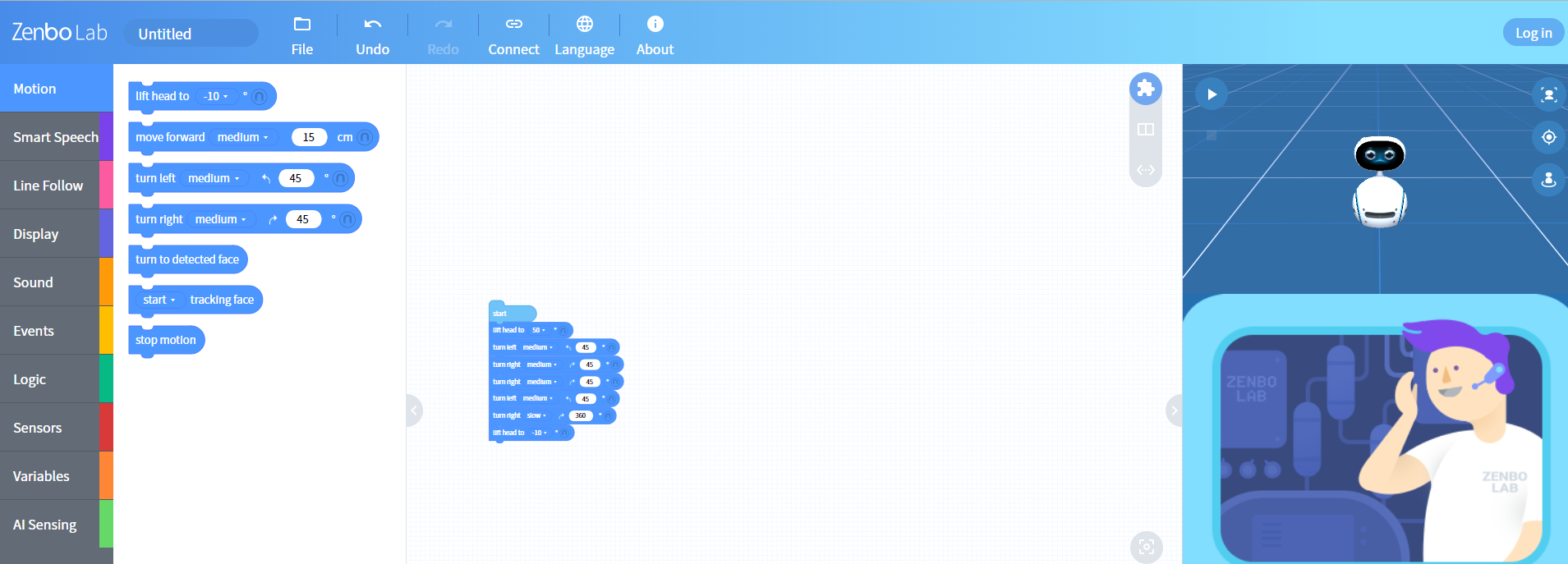 Zenbo Sensor Blocks
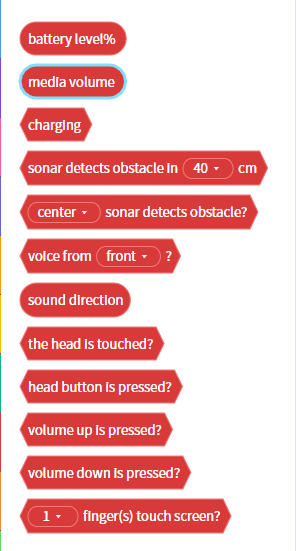 Zenbo Line Following Blocks
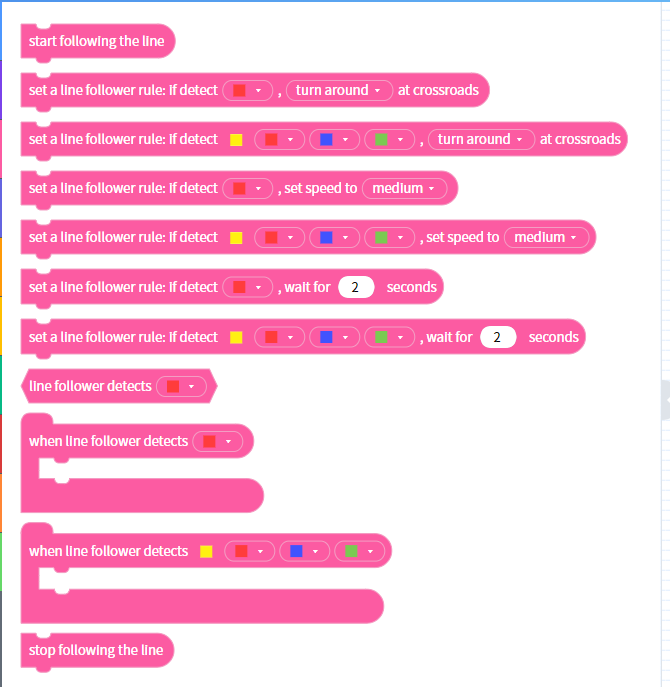 Connect blocks together.Connect blocks to “start” block to create a zenbo start-up routine .
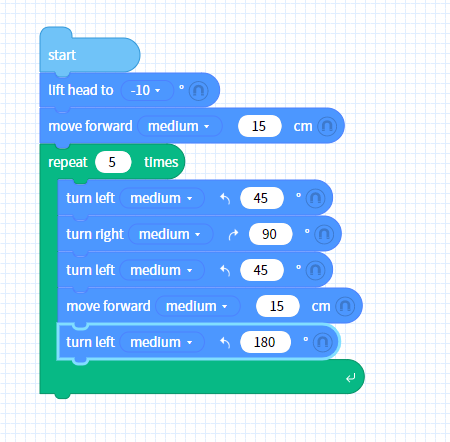 Zenbo SimulatorZenbo simulator is on right side of Zenbo Lab web-site.   Click “play” arrow to start simulation
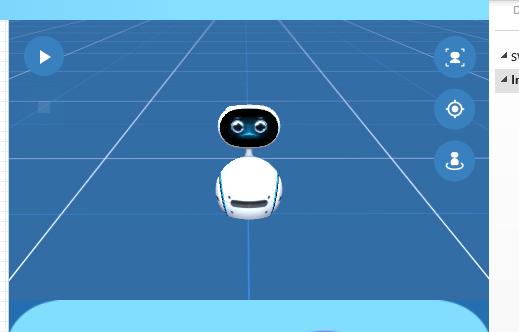 Practice Coding ZenboTask 1: Have Zenbo use “Voice from direction” senor to orient toward person when it hears it’s name. around.
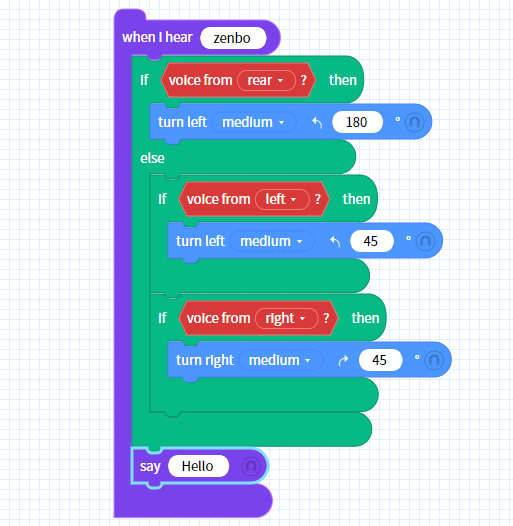 Practice Coding ZenboTask 2: Use zenbo head touch sensor to trigger an event.
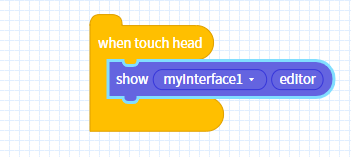 Practice Coding ZenboTask 3: Use Zenbo line following and obstacle detect sensor in motion programming.
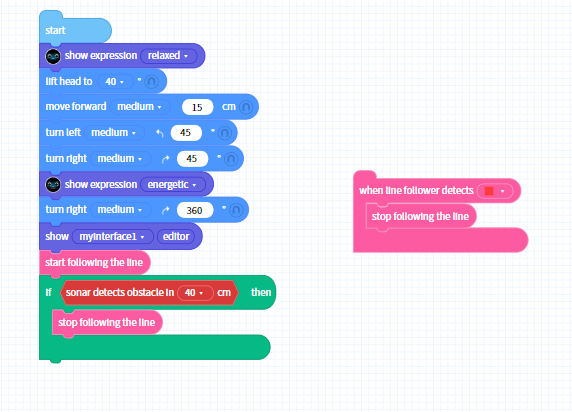 Submit Windows Snip and Sketch photos of Zenbo Input code in Canvas for credit.
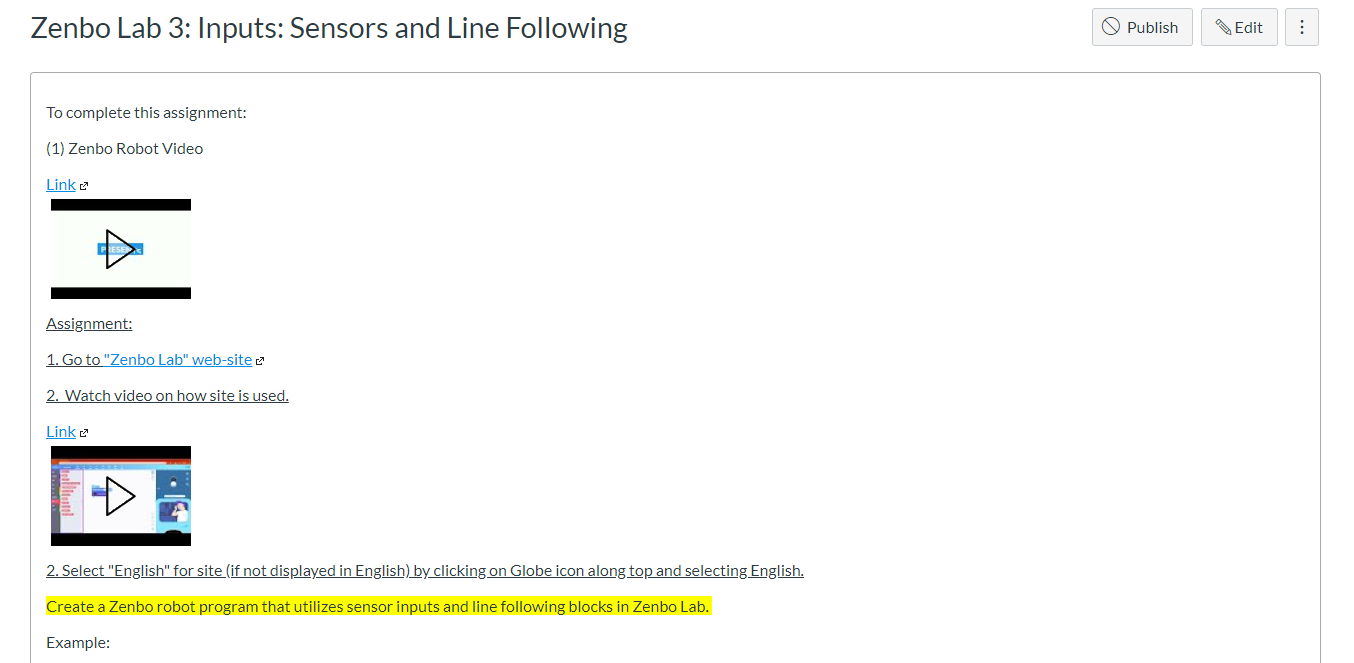